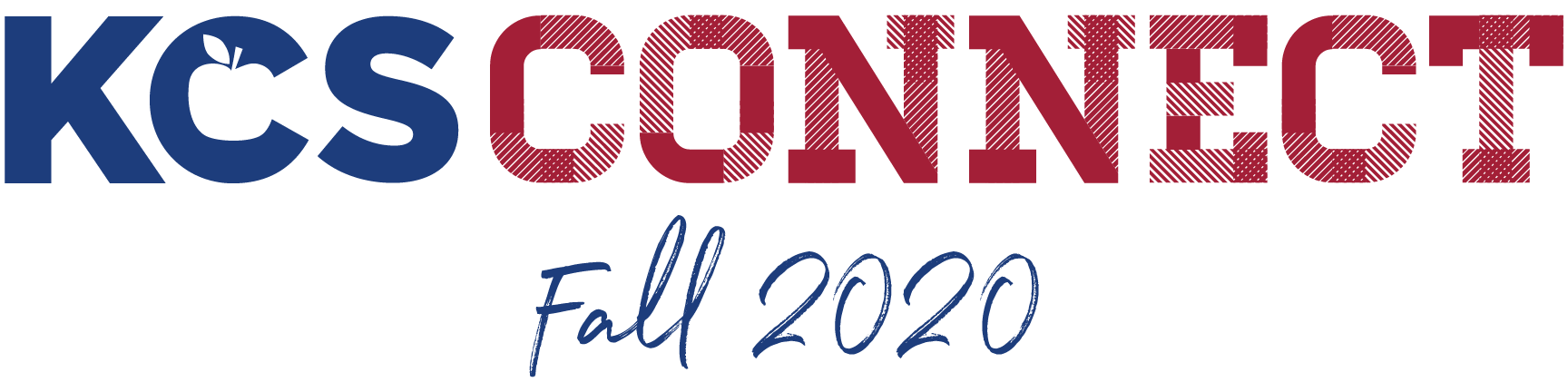 Elementary Device Deployment Parent/Student Orientation
Information for Families
Student Expectations
Student Expectations
Adhere to the KCS Dress Code. Remember that instruction is in a live environment.
Engage in a way that creates a safe and respectful environment for teachers and students. 
Follow all KCS policies when utilizing technology. KCS reserves the right to monitor all technology resource activity. 
Check Canvas or other teacher communication formats daily. Teachers will provide scheduled office hours - minimum of two hours per week. 
Adhere to all assessment policies for diagnostic, benchmark, and Standards Based Assessments. Some assessments may require students to participate in person.
Engage in virtual discussions, submit assignments, and maintain the pace of the course. 
Report any technical issues to your teacher as soon as an issue arises. 


Refer to the KCS Parent/Student Handbook for additional information regarding student expectations.
Parent Expectations
Parent Expectations
Virtual learning is a partnership between parent, student and the virtual teacher. 
Keep contact information current in Aspen. 
Follow the daily schedule for the student which is provided by the teacher. 
Maintain open lines of communication (phone and email) with the teacher. 
Support your student as they engage in their learning- submitting assignments, follow academic integrity, participating in virtual meetings, attend mandatory testing, etc.
Communicate any issues or questions to the teacher. 
No videos or photos should be taken and/or shared. Recording instruction or interaction is prohibited due to student privacy concerns. 
Make sure there is someone supervising students participating in virtual learning. 
Refer to the KCS Parent/Student Handbook for additional information regarding parent expectations.
Technology Systems
Technology Systems
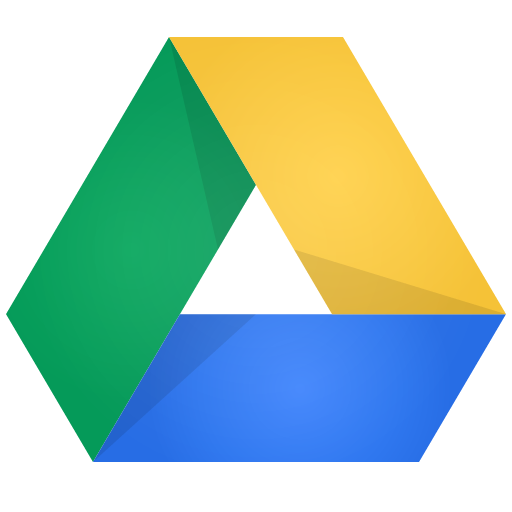 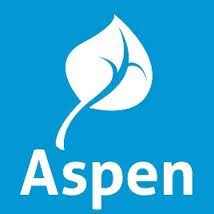 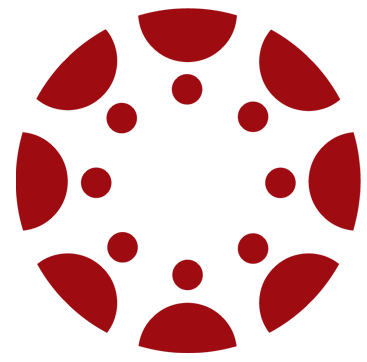 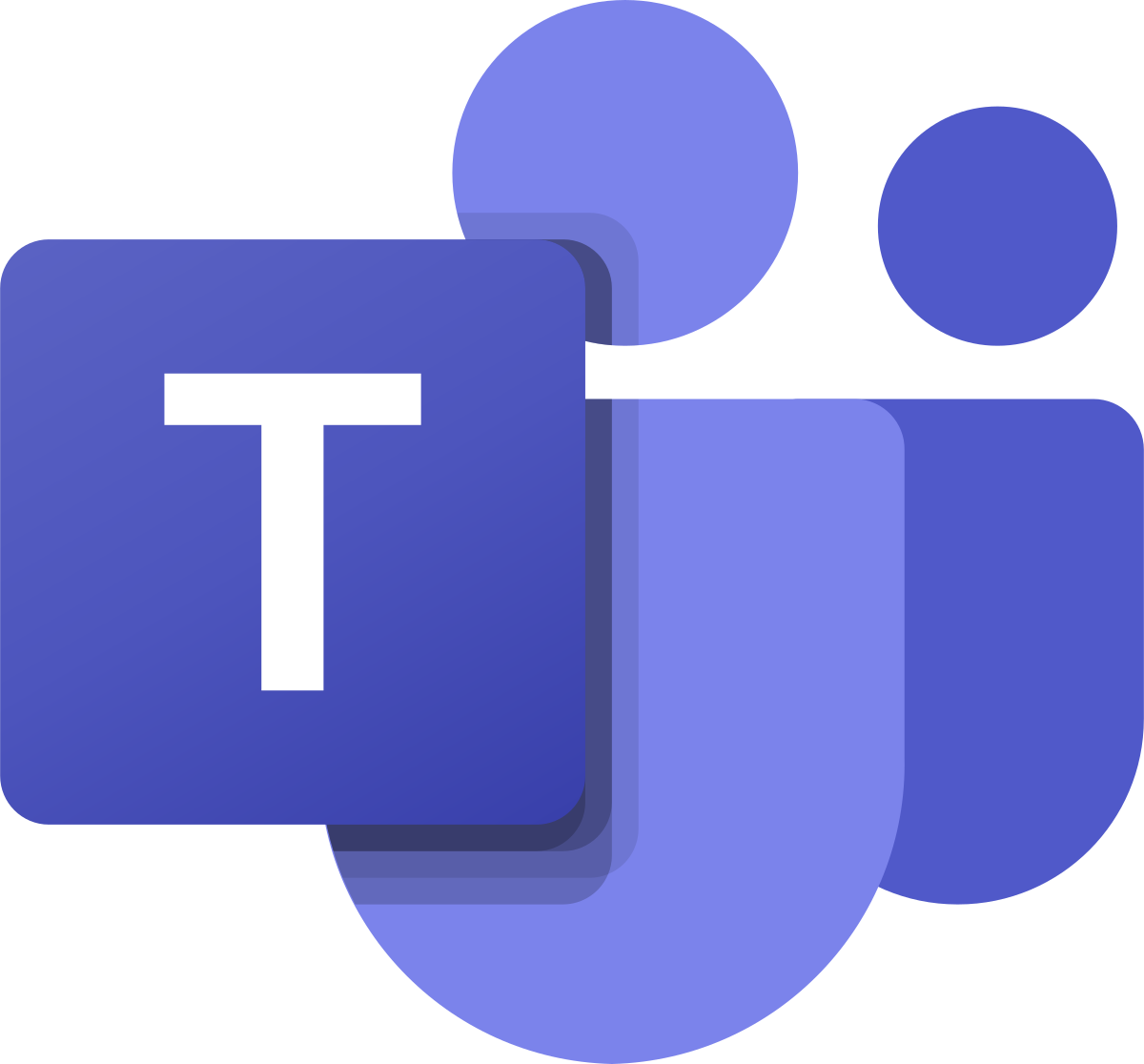 Additional supports for each of the Technology Systems can be found on our KCS Connect site.
Technology Systems- How to Support
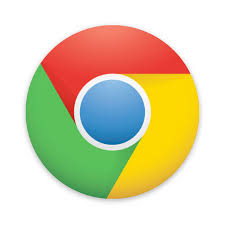 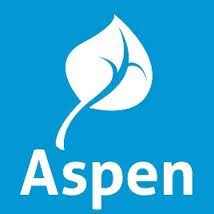 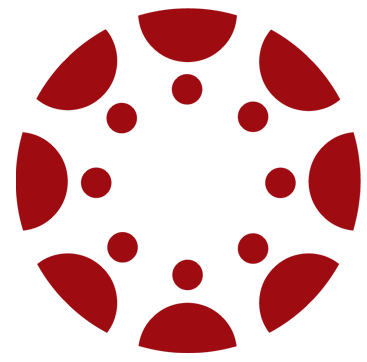 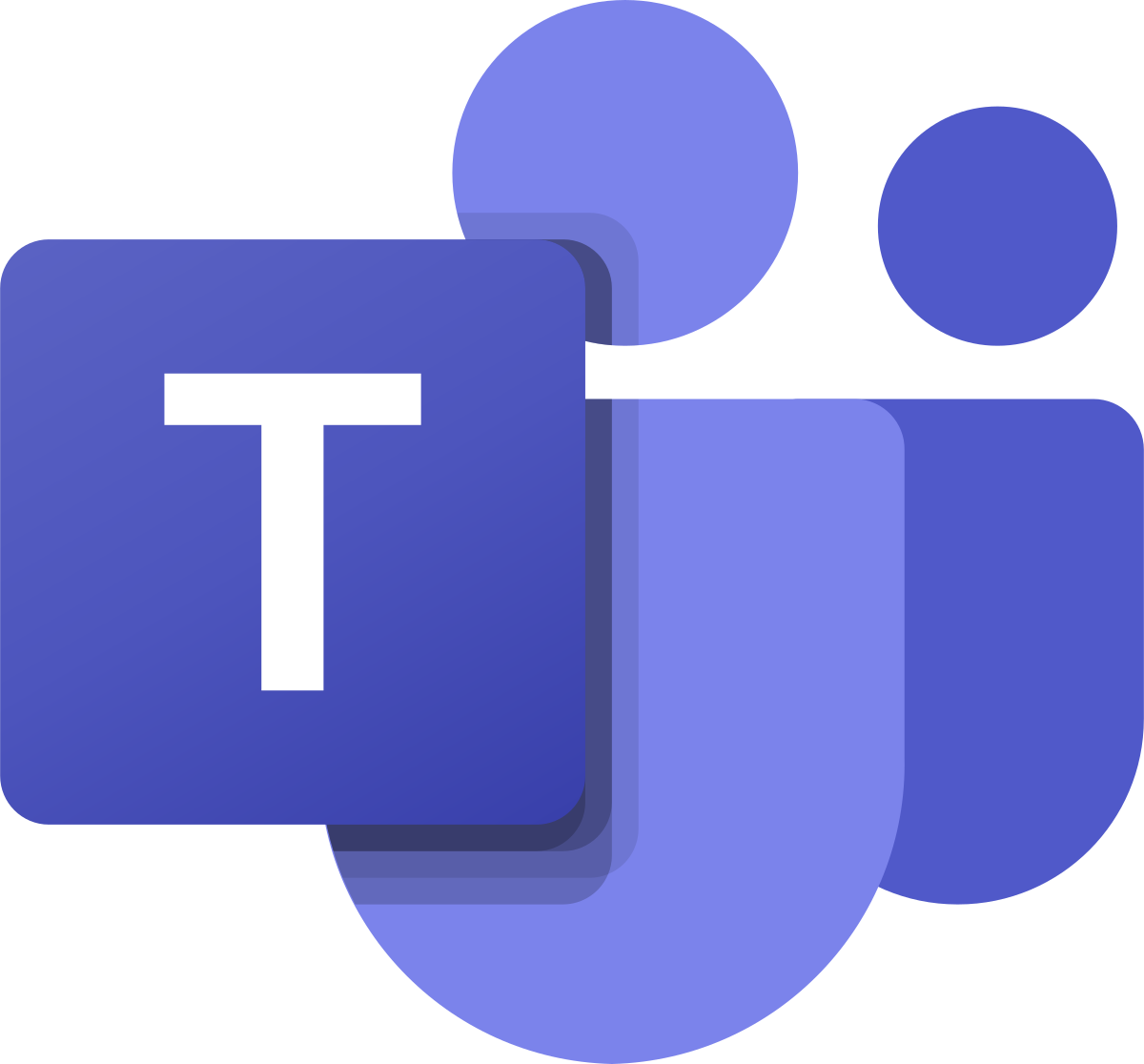 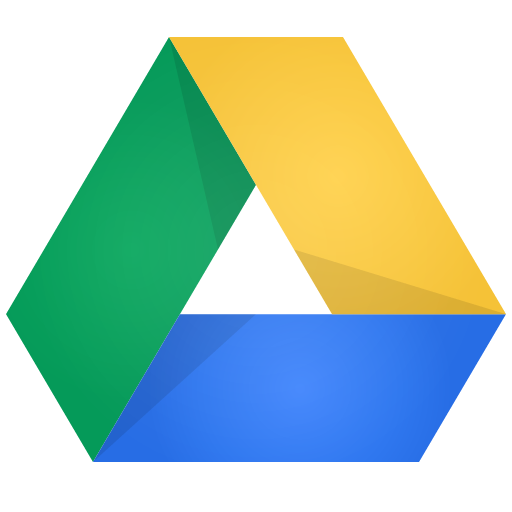 Additional supports for each of the Technology Systems can be found on our KCS Connect site.
Device Use and Care
Chromebooks
Laptops that use Google's Chrome operating system

Navigate in the Chrome web browser 

Work from web-based applications through Google Drive like Google Docs, Slides, and Sheets

Storage is in the cloud 


Additional resources are available to navigate the Chromebook.
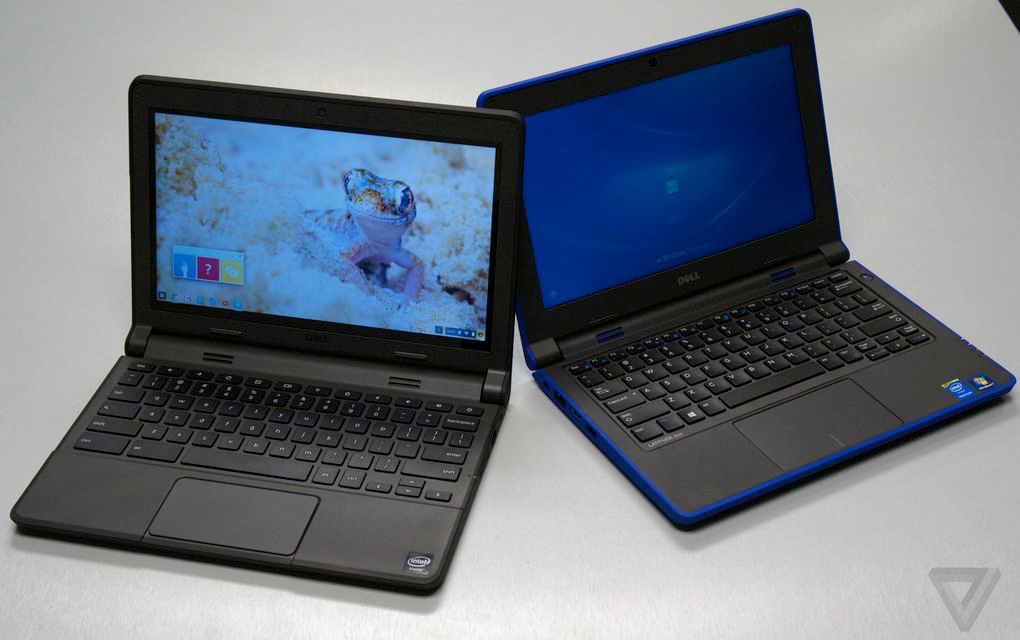 Student Log In
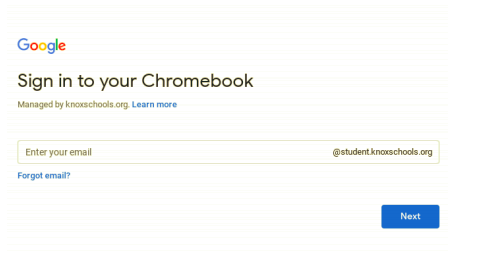 Sample Student Login
John Smith
Student ID #1234567
Username: S1234567@student.knoxschools.org
Password: JS4567kcs
Use of the Device
Devices should only be used for educational activities. 

The technology device is property of the Knox County Schools and may be collected and inspected at any time. Students have no right to privacy for any material when using a district technology device.  

If a student’s technology device is lost or stolen, the student should report the loss immediately to the teacher (if the device is stolen off campus, a police report should be completed immediately.). 

Filtering software is installed to block social media and other sites and filters based on content keywords.
Care of the Device
The care of the district technology device is the student’s responsibility. Students should not lend their device to another person. 
Technology devices should be kept at room temperature and should NOT be exposed to extremes of hot or cold. Students should NOT LEAVE their technology device IN THE CAR. Students should not leave their technology device outside. 
Liquids and food should not be used/consumed in the vicinity of the technology device. 
Cleaners, sprays, alcohol, ammonia or abrasives should not be on the technology device. Devices should be cleaned with a soft, lint-free cloth. 
If a student’s technology device is not working or is damaged, students should report the problem immediately to the help desk. 
If a student’s technology device is lost or stolen, the student should report the loss immediately to the administration (if the device is stolen off campus, a police report should be completed).
Best Practices
Use your device for KCS assignments and learning
Only use your user name and password
Do not share your user name and password with others 
KCS technicians should be the only ones to repair your device 
Treat your device with respect.